Informationsmøde om udrulning af fjernvarme i Køge K04
21. marts 2023
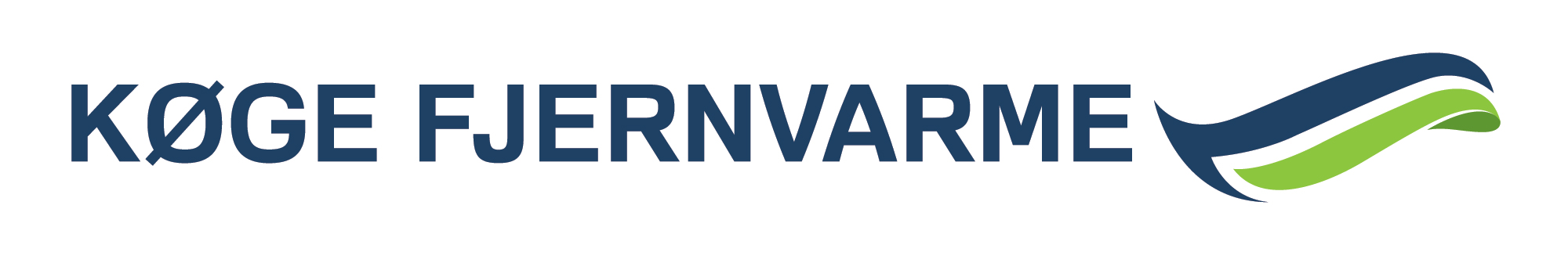 2012-2022
2023-2028
Historien
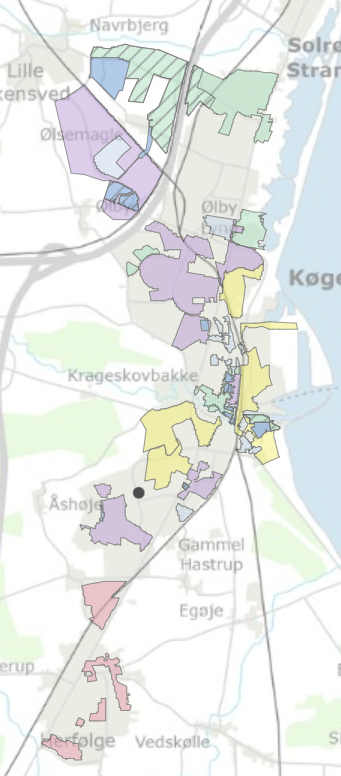 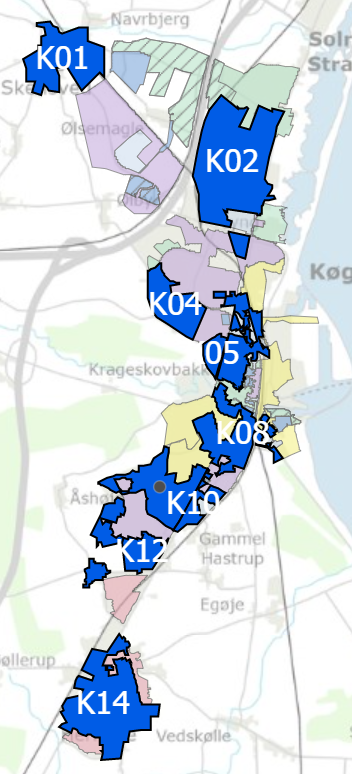 VEKS, kraftvarmeværket og Køge Fjernvarme 

Køge Fjernvarme: 2012 og 2023
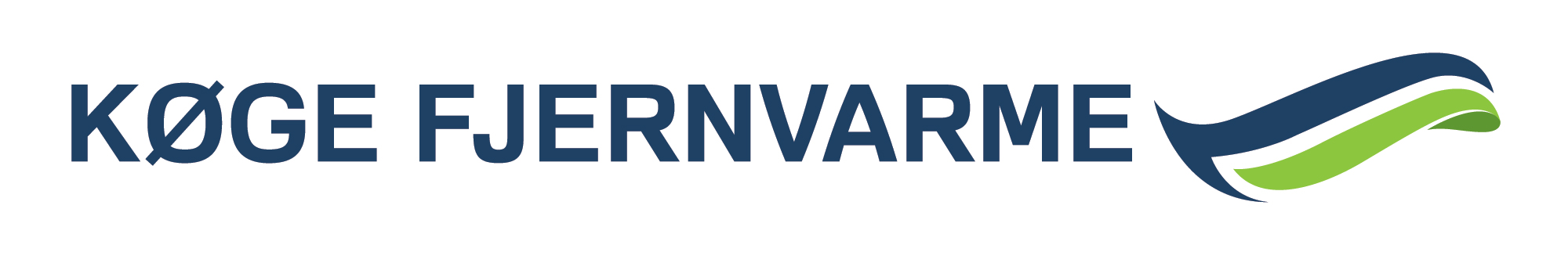 Hvor kommer fjernvarme fra?
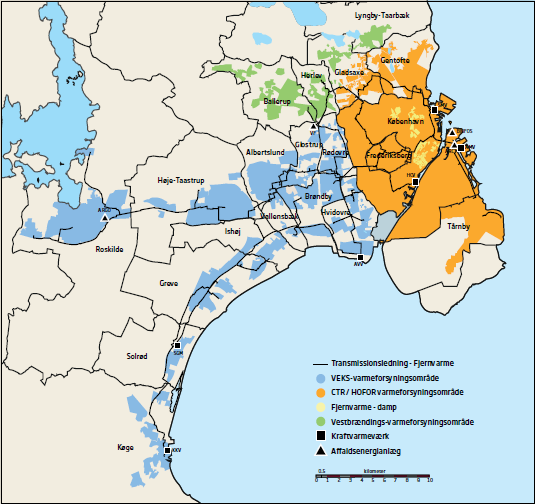 Køge Fjernvarme er en del af et større fjernvarmenet. Det giver os en stor sikkerhed i vores forsyning, da varmen kan komme mange steder fra.
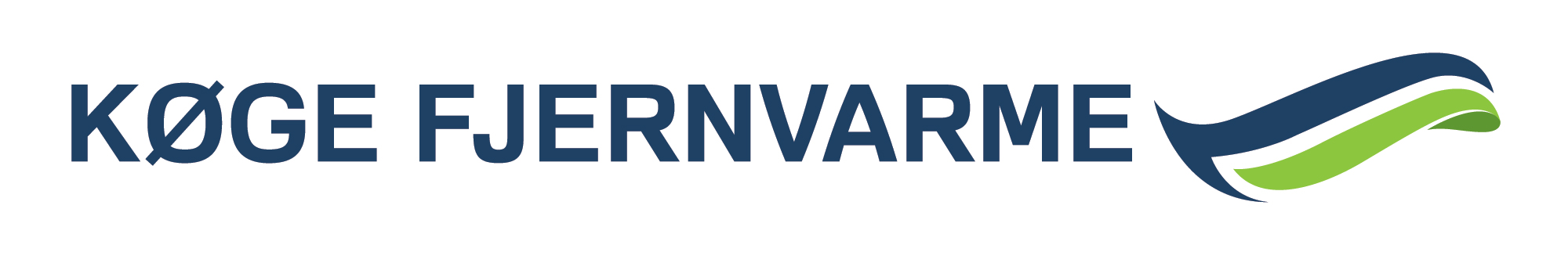 Hvor kommer fjernvarme fra?
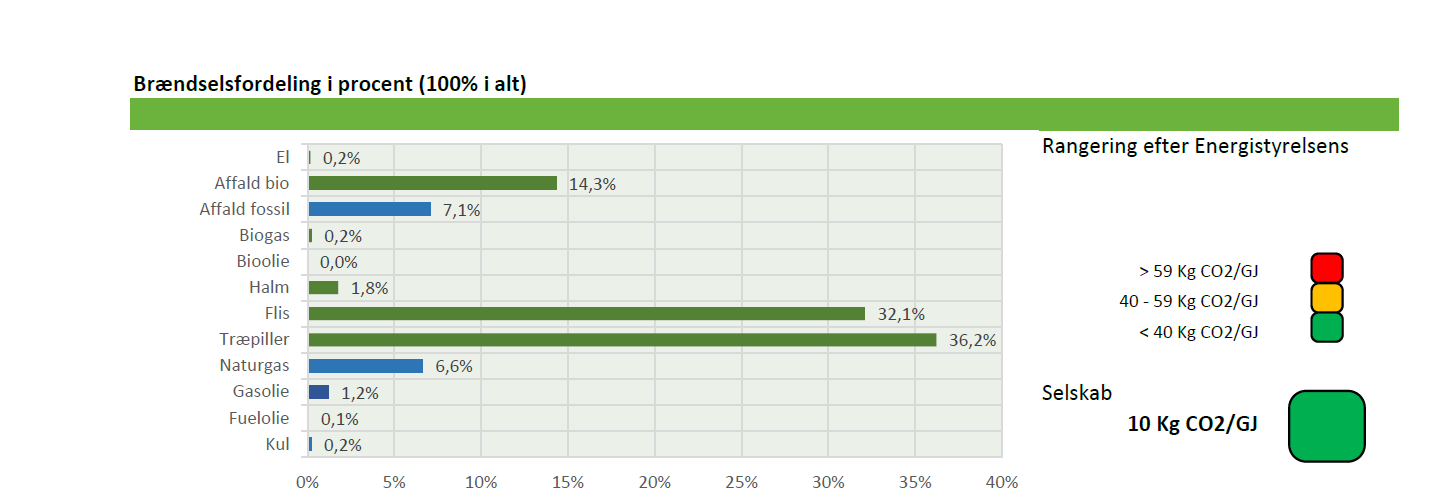 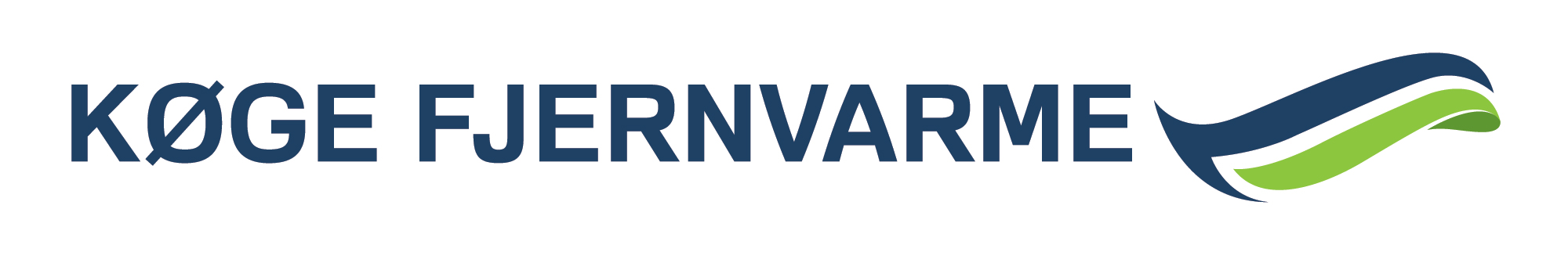 Tidsplan for området K04
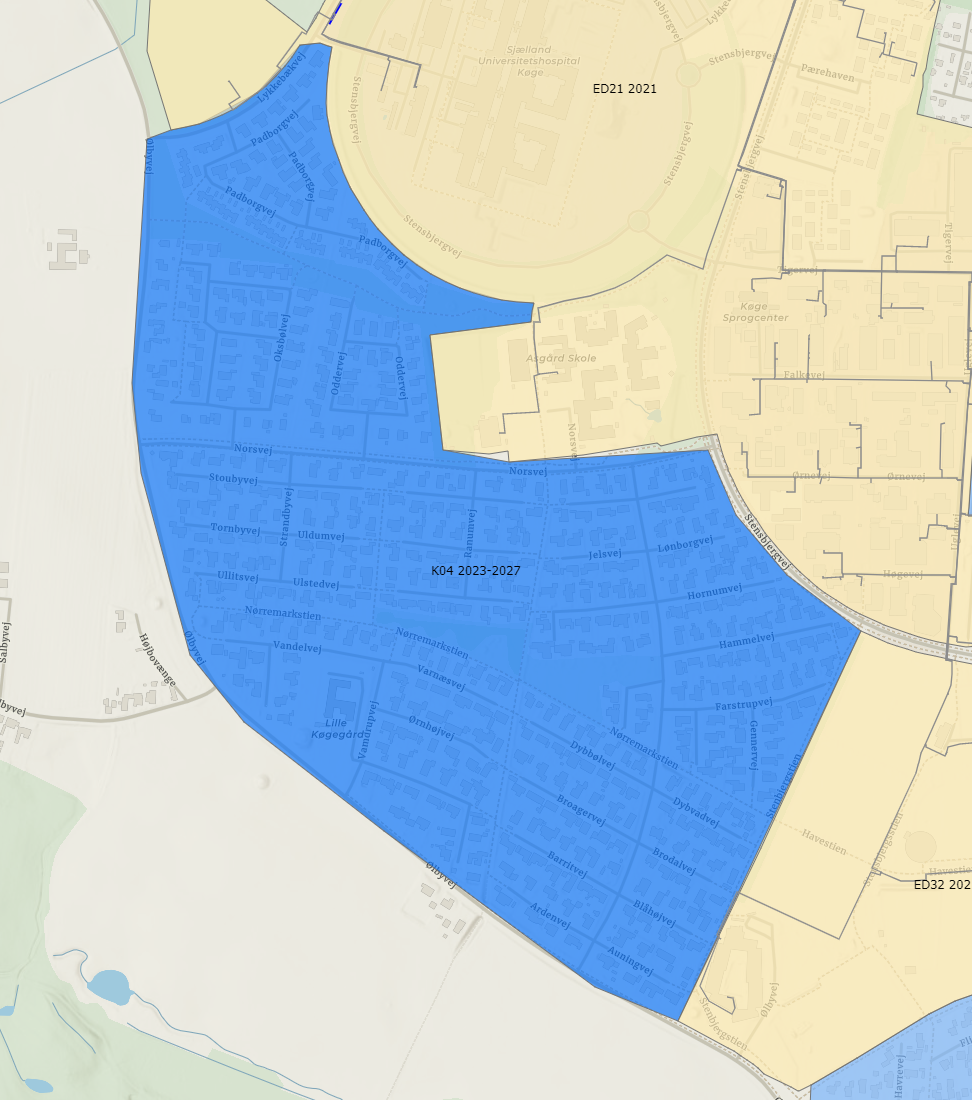 Planen for K04 hedder 2023-2028

Vi er i øjeblikket i gang med projektforslaget. Godkendelse i kommunen.
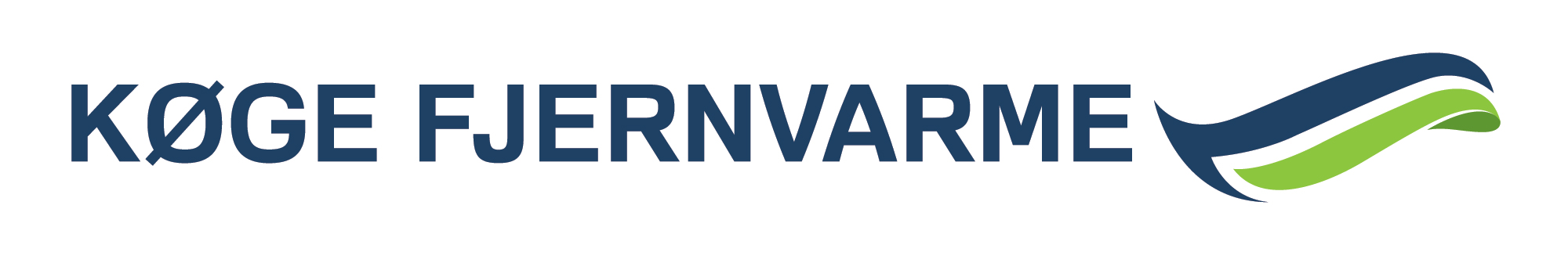 Fjernvarme tager tid
Planlægning & godkendelse 

Projektering & udbud

Der skal graves – mange kilometer
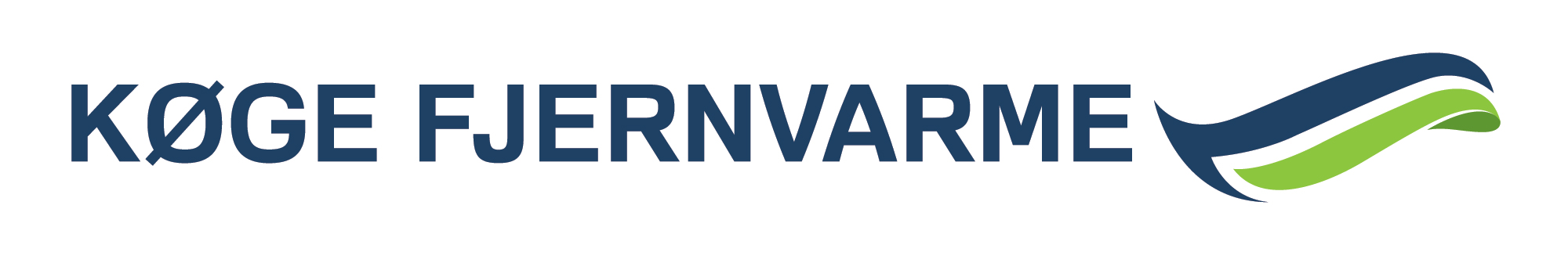 Hvad får jeg?
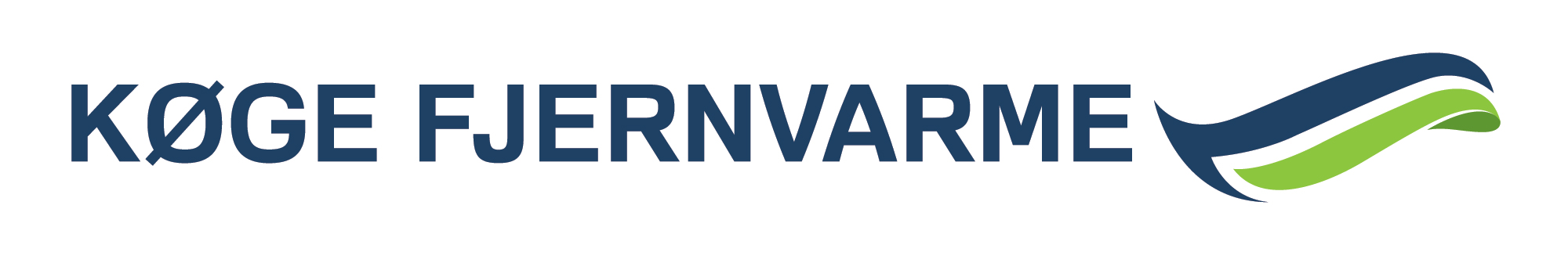 *Gælder kun kampagneområdet. Der kan komme ændringer, fx i rabatter.
Vi kan hjælpe dig med din pris, hvis du kontakter os på Koegefjernvarme@veks.dk
Hvad koster det?
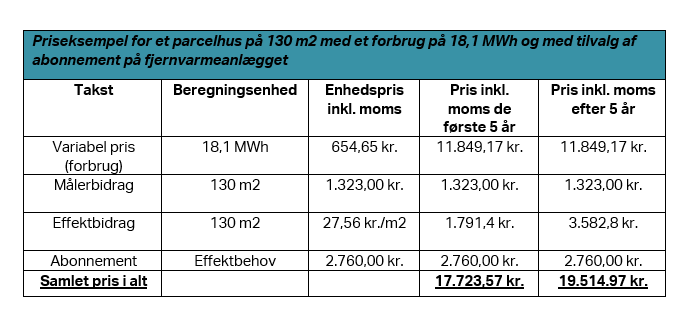 *Priserne er for 2023. Pga. markedsudviklingen må der forventes prisstigninger.
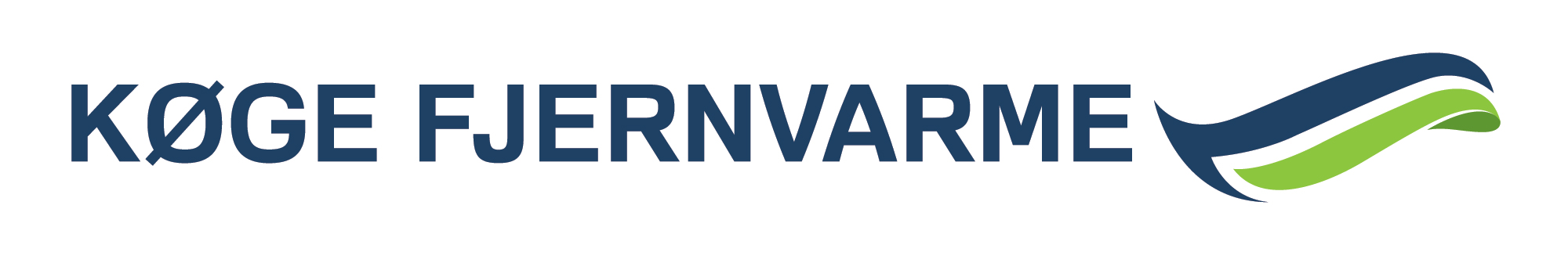 Fjernvarmeregning
Hos os betaler du ikke aconto. Du kan derfor se dit varmeforbrug på din regning. Nogle måneder vil den derfor være højere end andre. Fjernvarmeforbruget vil typisk være fordelt som følgende:
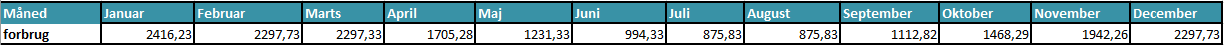 *Priserne er 2023 priser
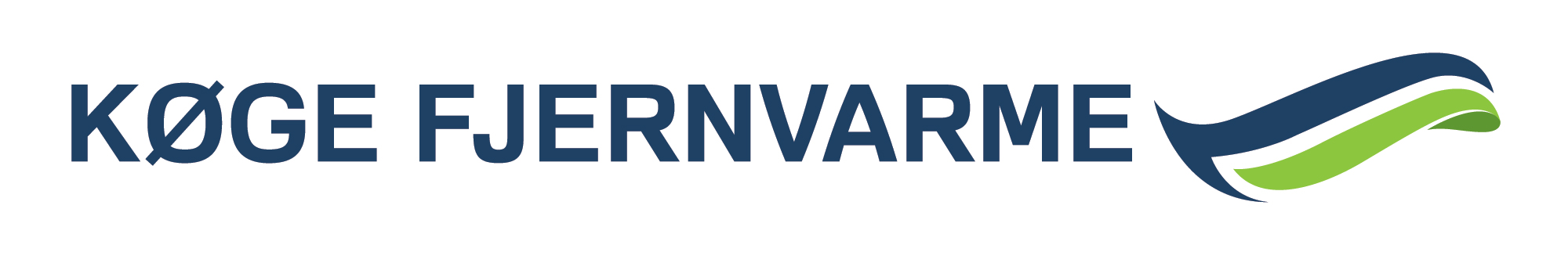 Afkoblingspuljen – hvornår kan jeg søge den?
Når du ved, hvornår du får fjernvarme, kan du bestille afkobling af gassen og søge puljen

Hvis puljen er tom, kan du vente med at blive afkoblet, og dermed søge puljen, til den igen bliver fyldt op
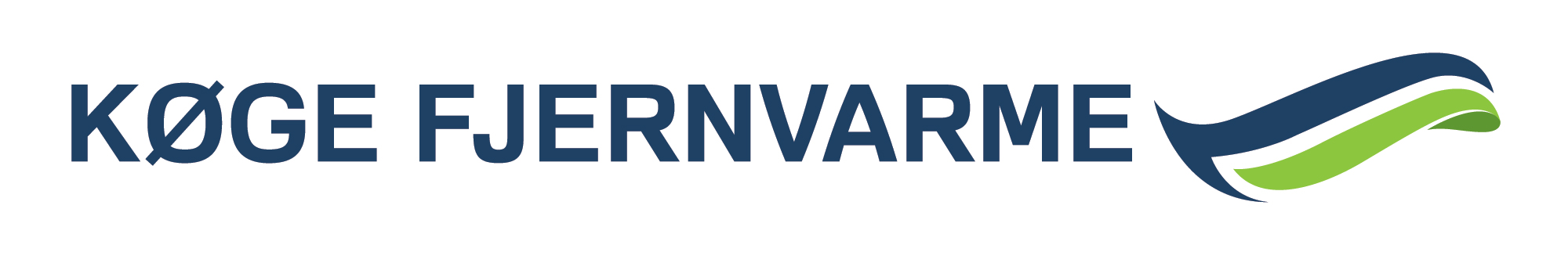 Hvordan ser det ud?
Udvendigt fjernvarmeskab
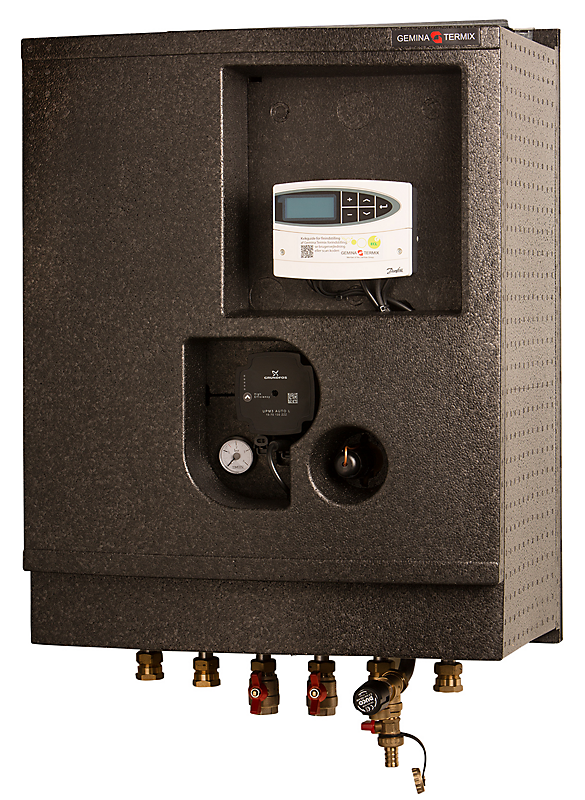 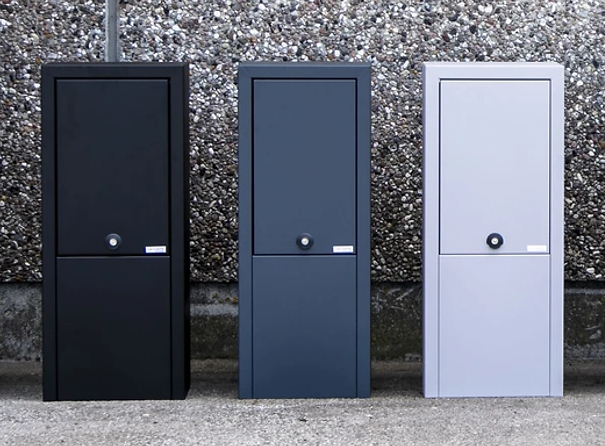 Rumvarme og varmtvandsproduktion i samme enhed

Pladsbesparende og gennemprøvet teknologi – fylder ca. H100xB60XD40 afhængig af model

Ingen støj og lugtgener

Enkel betjening
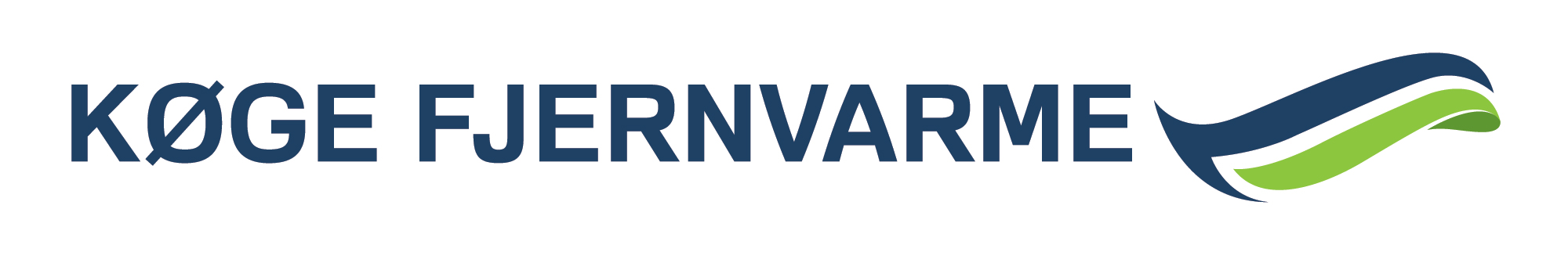 Hvordan ser det ud?
Render på op til 1 meter i bredden +  afspærring i henhold til arbejdsmiljø 

Kommer til at fylde hele vejen evt. lukning af veje i korte perioder

Jernplader foran indkørslen så I kan komme ud og ind
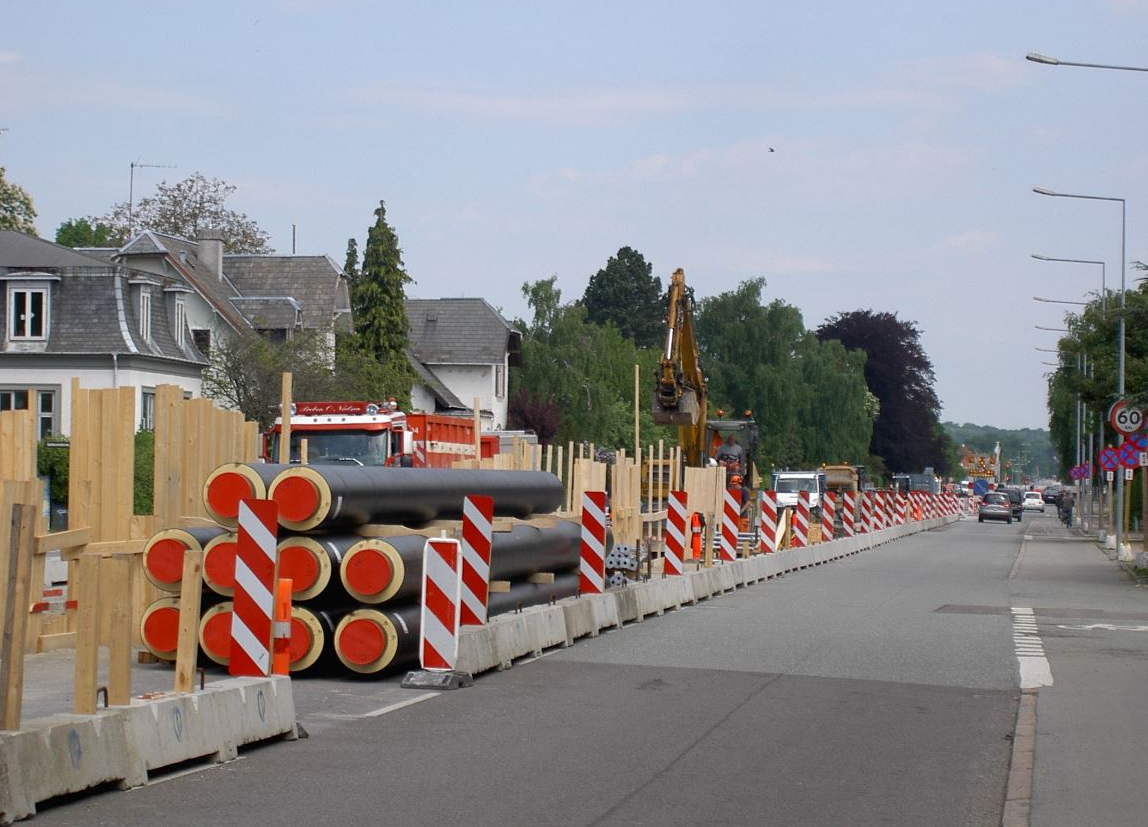 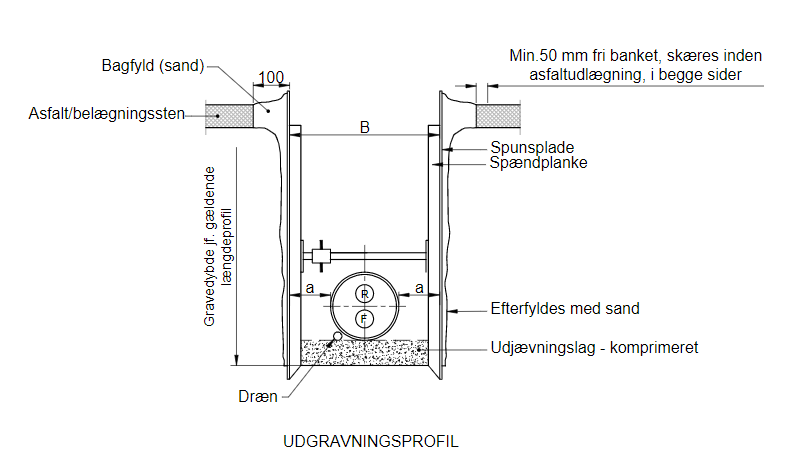 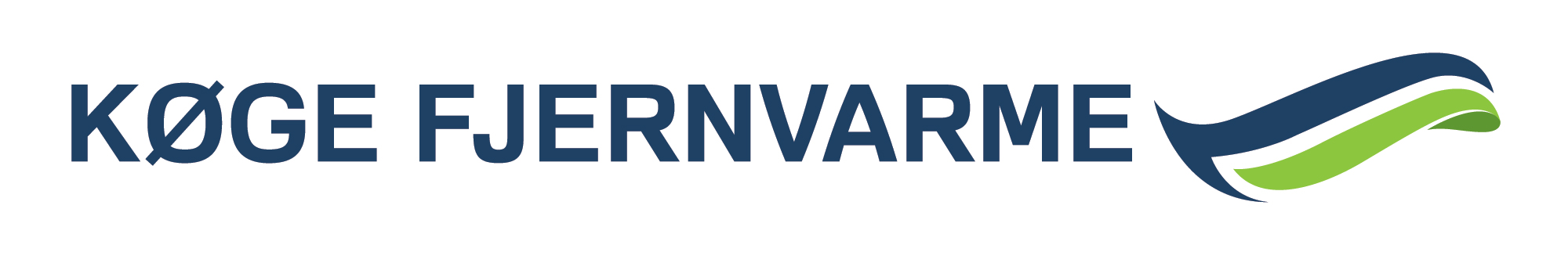 Processen trin for trin
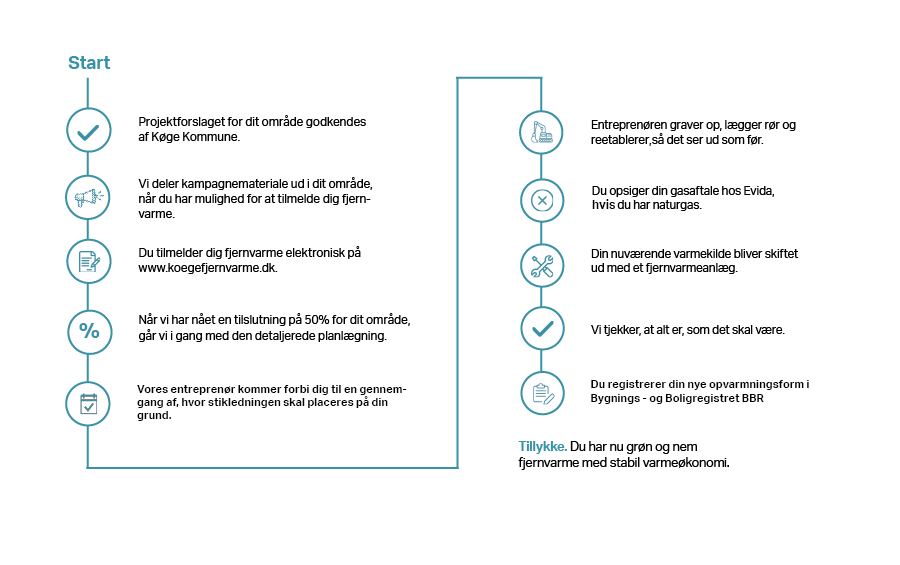 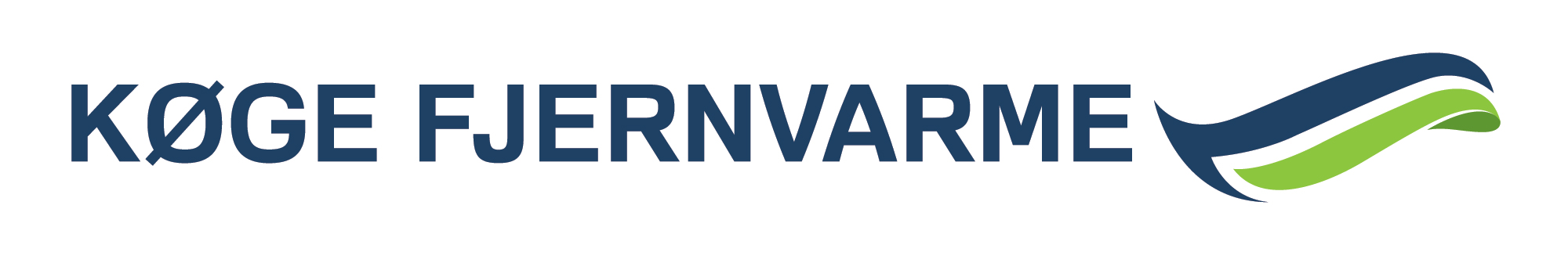 Hvad gør jeg, hvis jeg ønsker fjernvarme
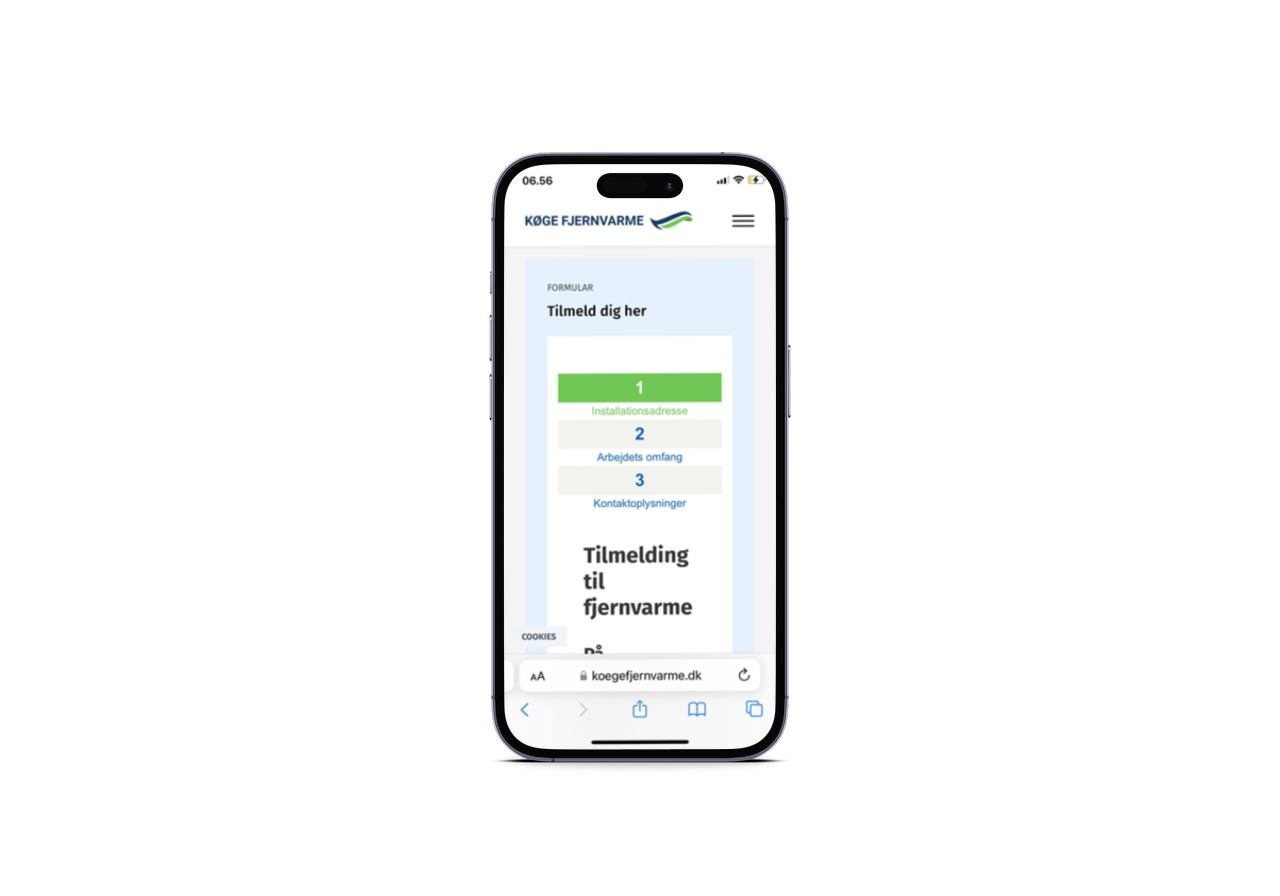 Du kan tilmelde dig på vores hjemmeside www.koegefjernvarme.dk
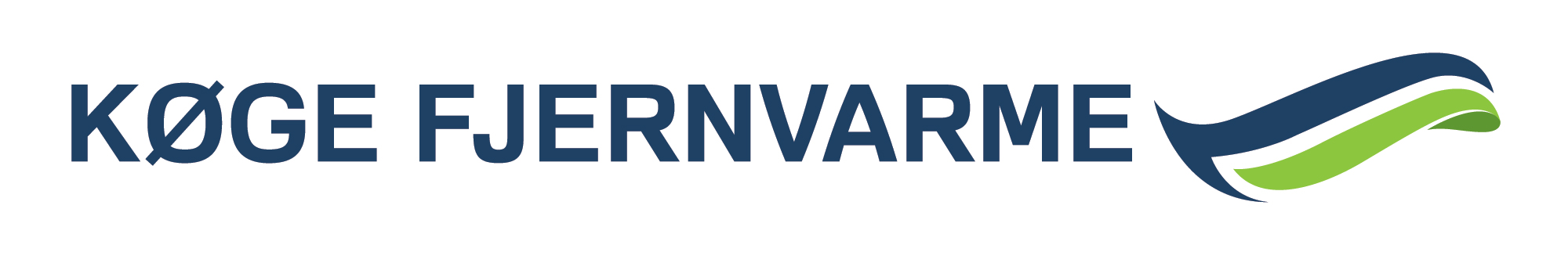 Spørgsmål ?
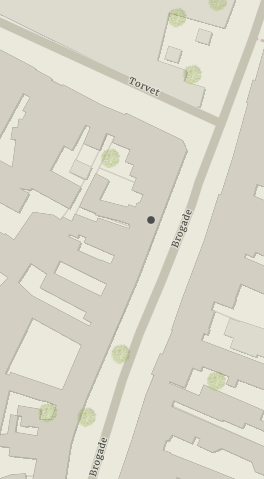 Vores kundekontor på Brogade 6, 1. sal har åben hver mandag fra kl. 10 – 18
Vi sidder også klar på telefon og mail: 
Koegefjernvarme@veks.dk
43 64 44 00
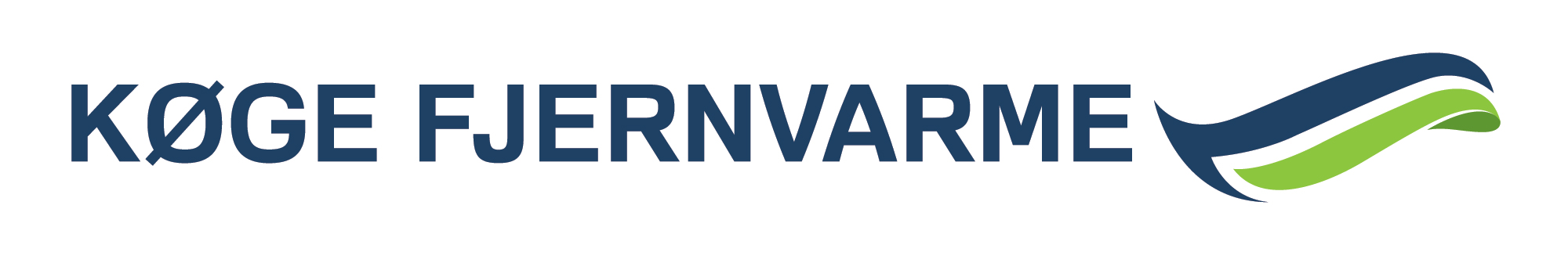